ПРОЕКТ«Картинная галерея в гостяху воспитанников детского сада» Социальное взаимодействие МБДОУ№8 «Дюймовочка»и МБУК «Мытищинская картинная галерея»
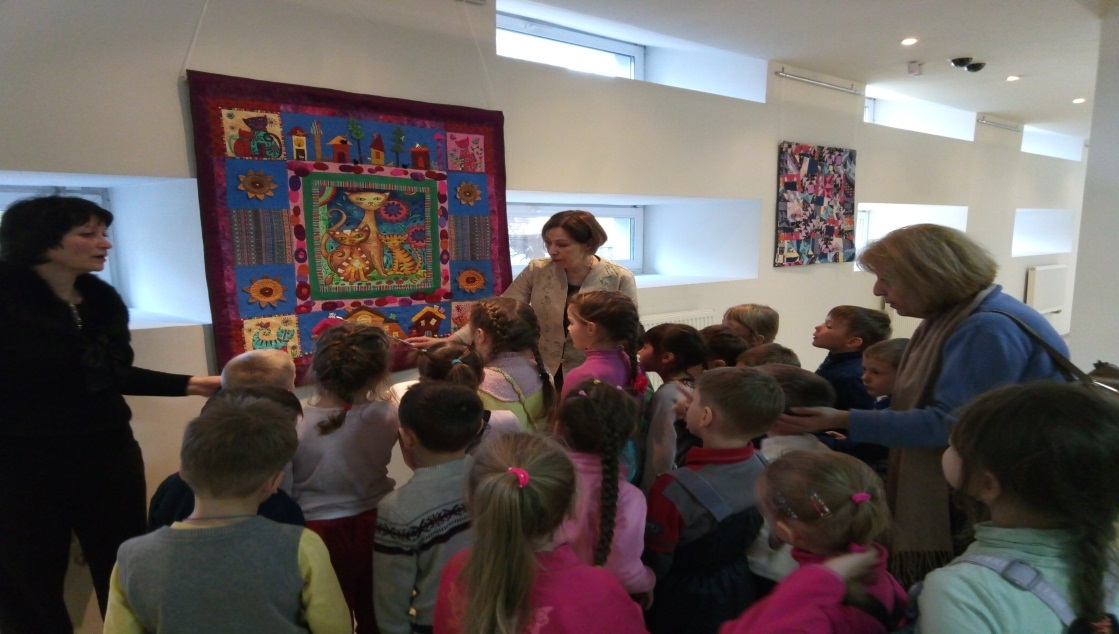 Стратегическая цель государственной политики в области образования – повышение  доступности качественного образования, соответствующего требованиям инновационного  развития экономики, современным потребностям общества и каждого гражданина, в концепции долгосрочного социально-экономического развития Российской Федерации на период до 2020 года.
Согласно ФГОС дошкольного образования, задача детского сада, по «повернуться» лицом к семье, оказать ей педагогическую помощь, привлечь семью на свою сторону в плане единых подходов в воспитании ребёнка.
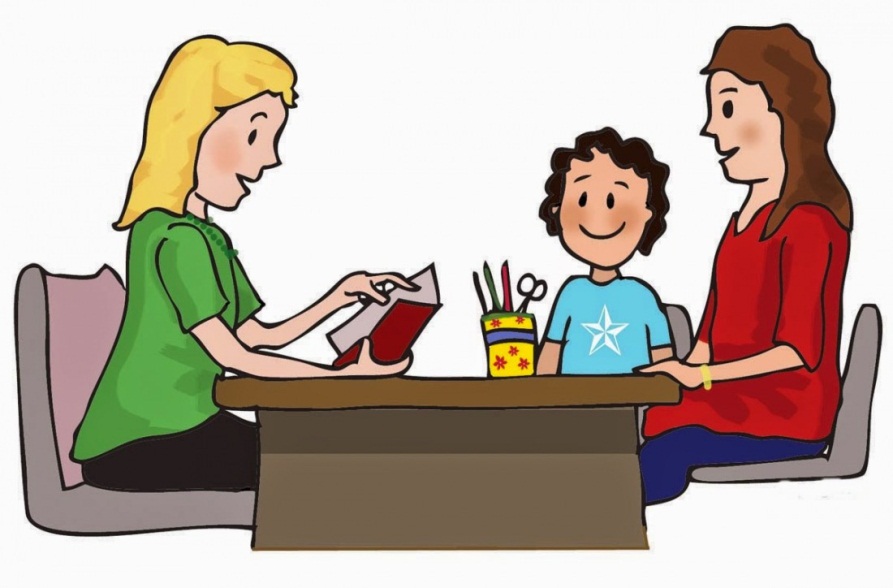 - Актуальность сетевого взаимодействия в сфере образования сегодня это; 
технологии, позволяющие динамично развиваться образовательным учреждениям,
- сотрудничество, обмен различными материалами и инновационными разработками, процесс работы образовательных учреждений над совместными проектами,
- разработка и реализация совместных программ.
Повышение статуса детского сада в глазах род
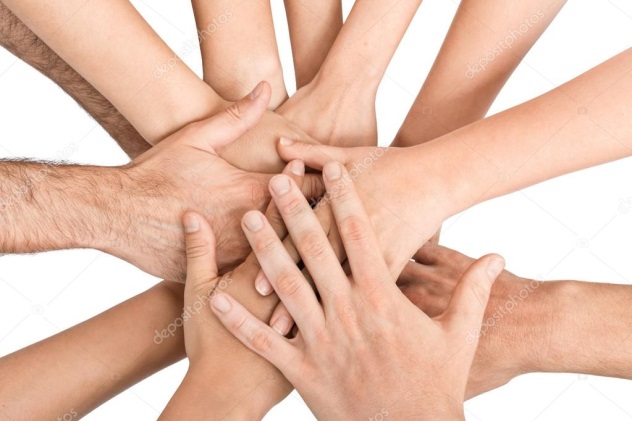 Коллектив нашего детского сада, является открытой социально-педагогической системой, способной реагировать на изменения внутренней и внешней среды. Одним из путей повышения качества дошкольного образования мы видим в установлении прочных связей с социумом.
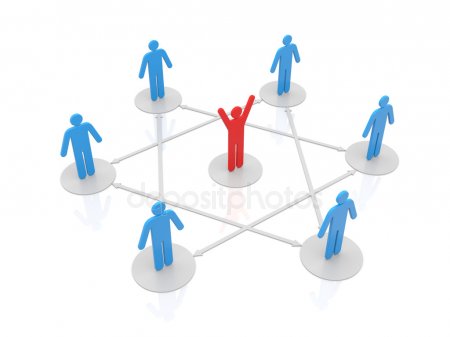 Наши социальные партнеры
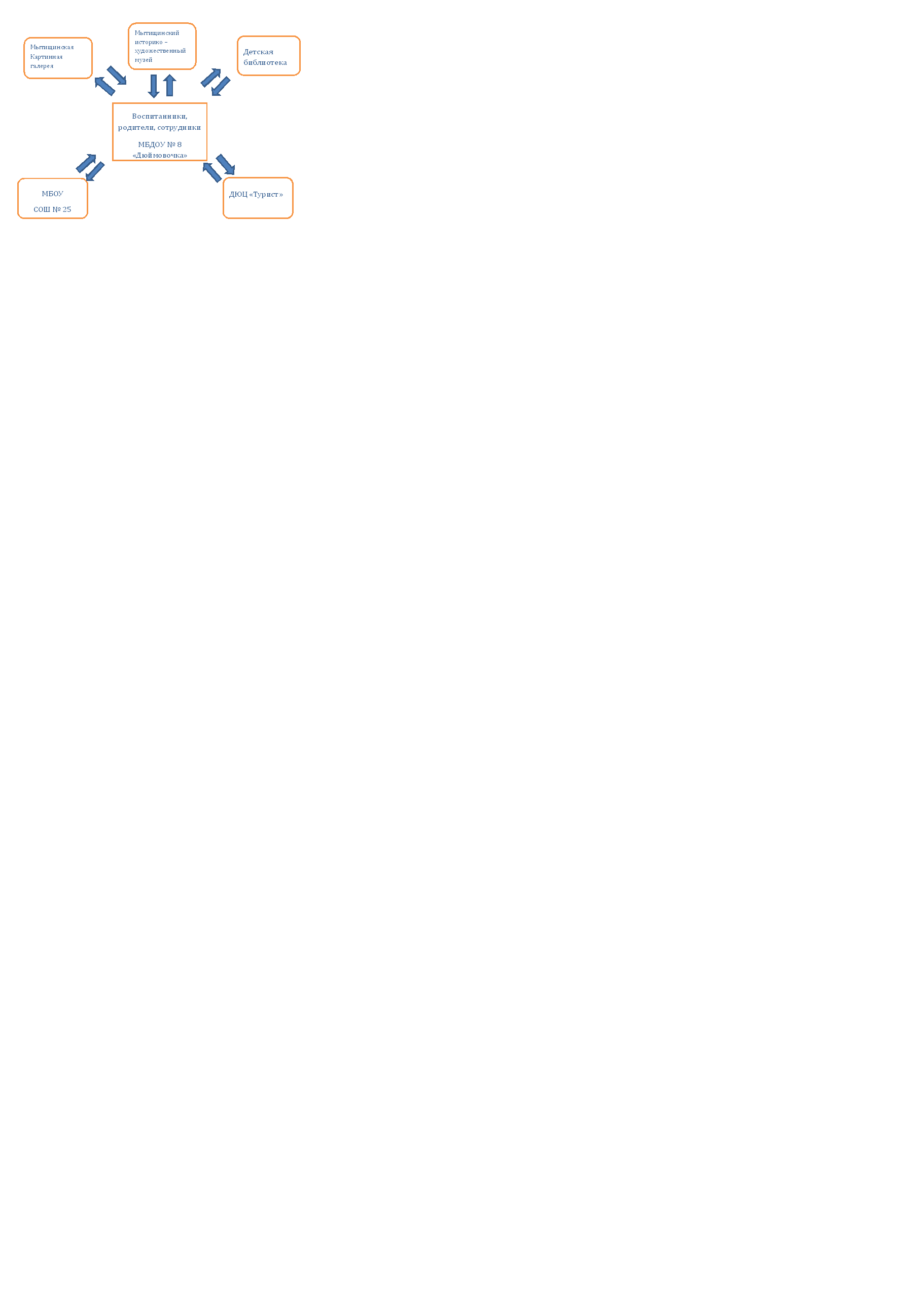 Коллектив нашего детского сада строит связи с социумом на основе следующих принципов:- сотрудничество основанное на взаимном интересе;- безопасность образовательного пространства;- компетентность специалистов, работающих с детьми.
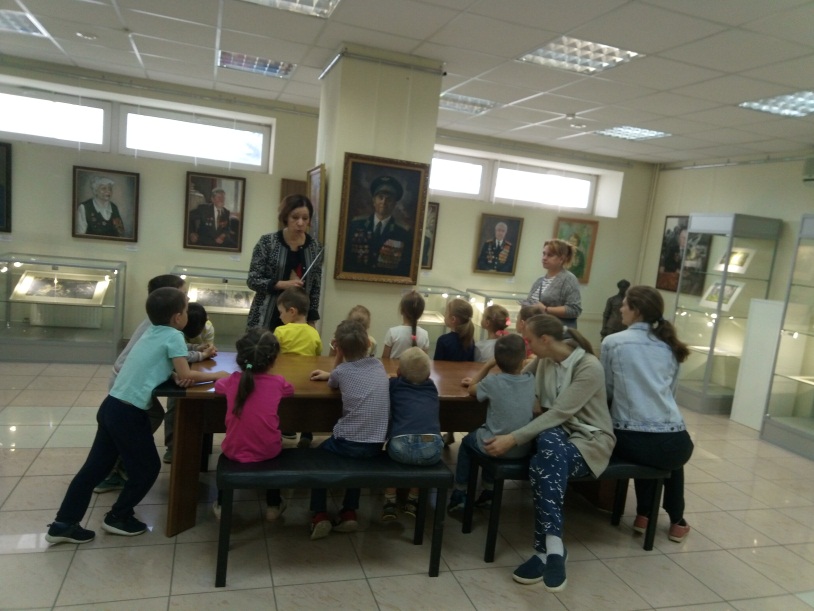 Мытищинская картинная галерея
Предметом взаимодействия и сотрудничества является ребенок, его интересы, заботы о том, чтобы каждое педагогическое воздействие, оказанное на него, было грамотным, профессиональным и безопасным.
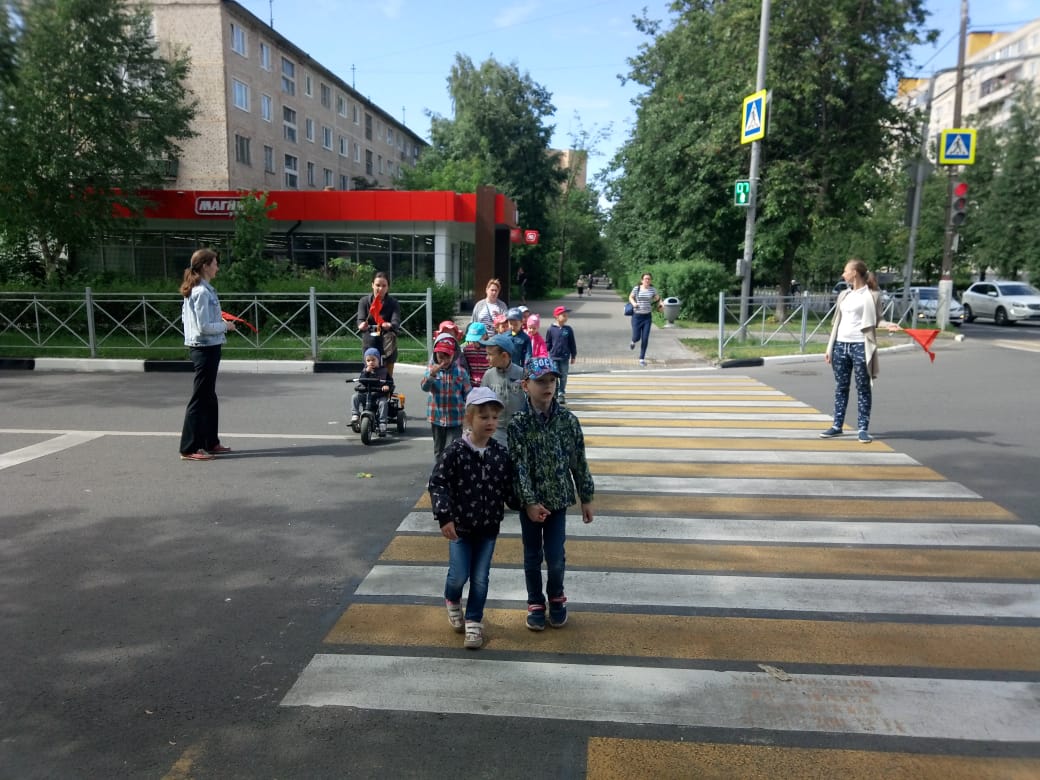 Не все экспонаты можно доставить в детский сад
Истинную красоту картин дети могут по достоинству оценить благодаря эмоциональному рассказу экскурсовода. Она знакомит детей с картинами через игру. Дети не просто смотрят на картины, они их сравнивают, пытаются увидеть множество оттенков, угадывают настроение пейзажа, соотносят это со свои миром эмоций.
Совсем маленьких детей привлекают в первую очередь колоритные цвета в контрастных работах. Всем детям без исключения нравятся как будто светящиеся картины художников-маринистов, которые пишут морские пейзажи.
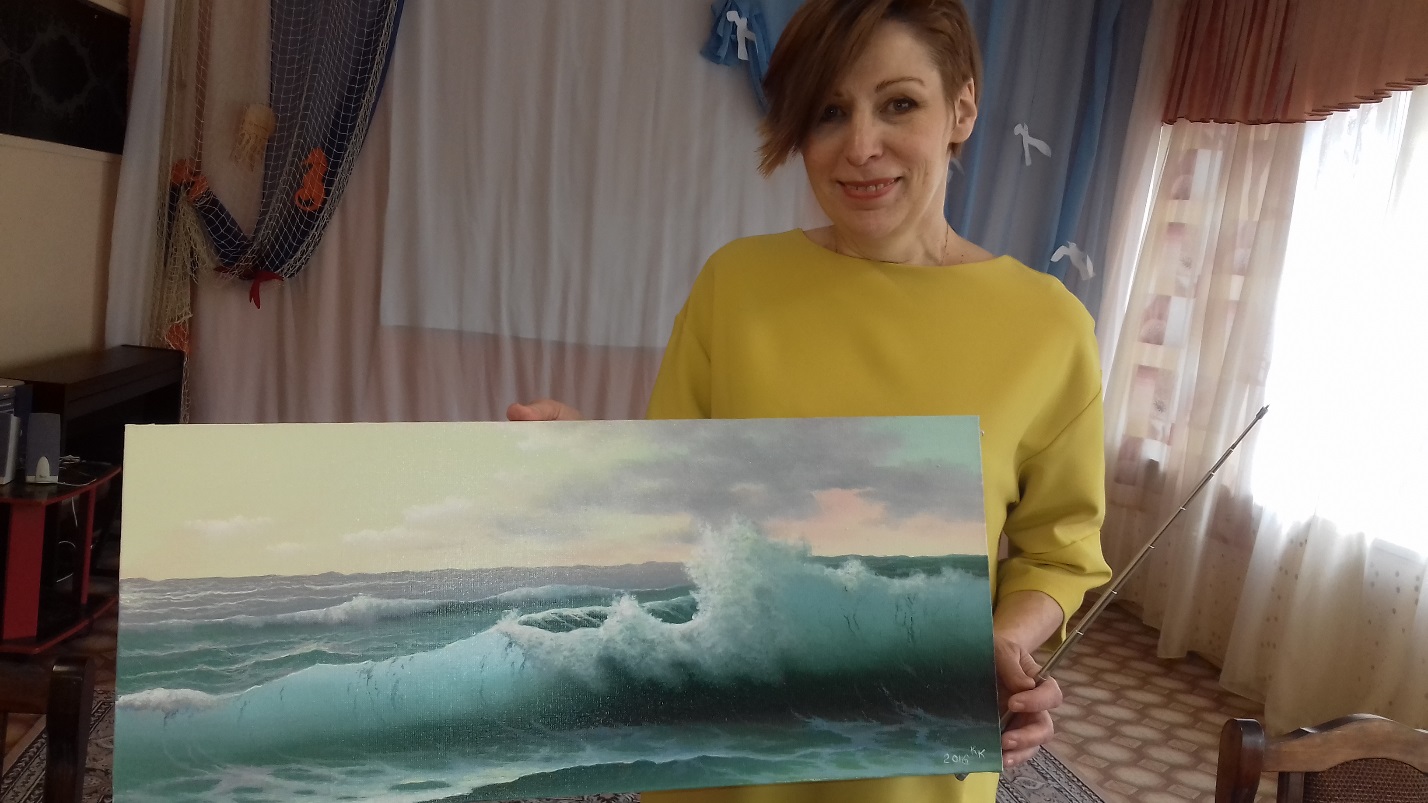 Мытищи много лет назад в картинах Мытищинских художников
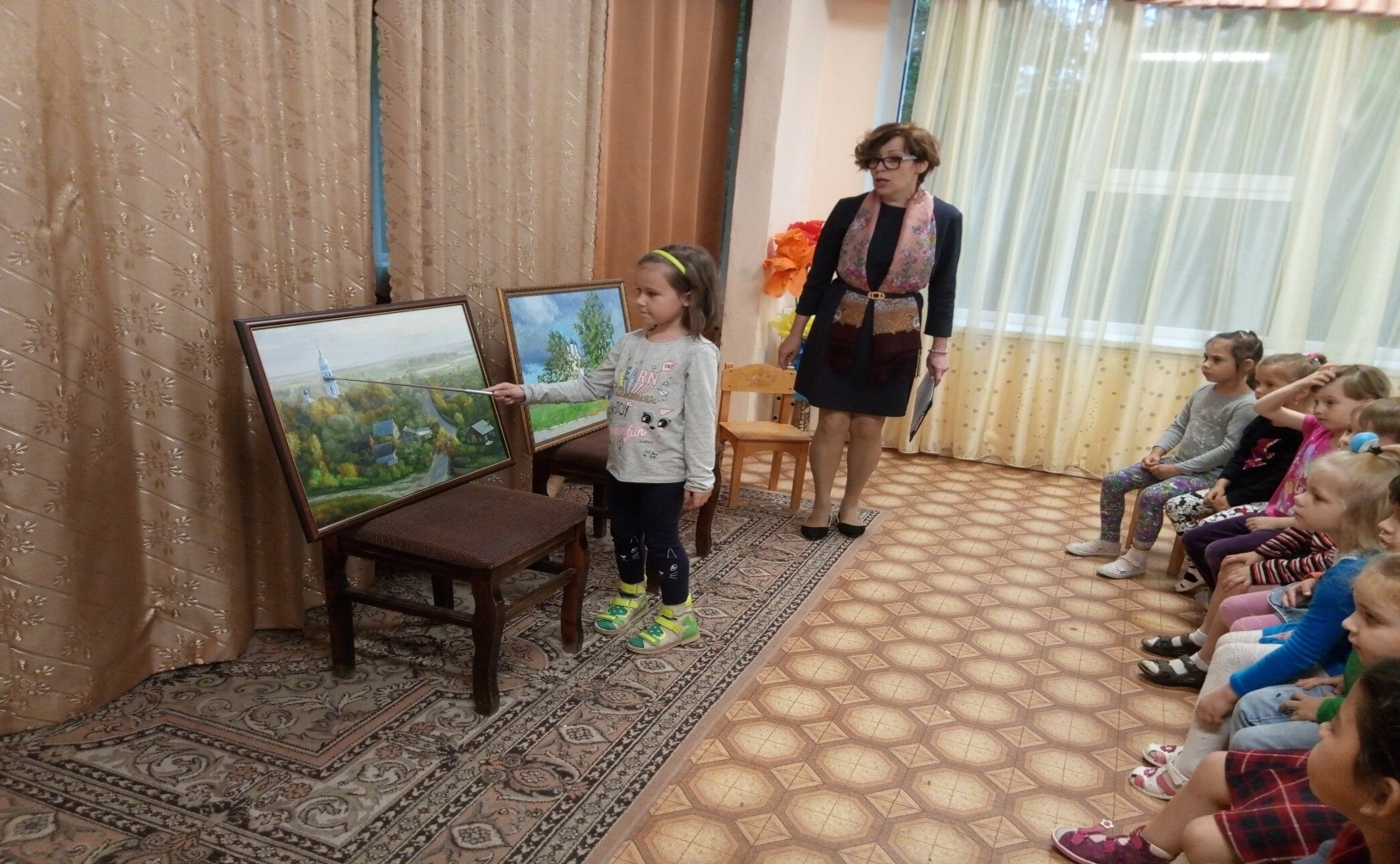 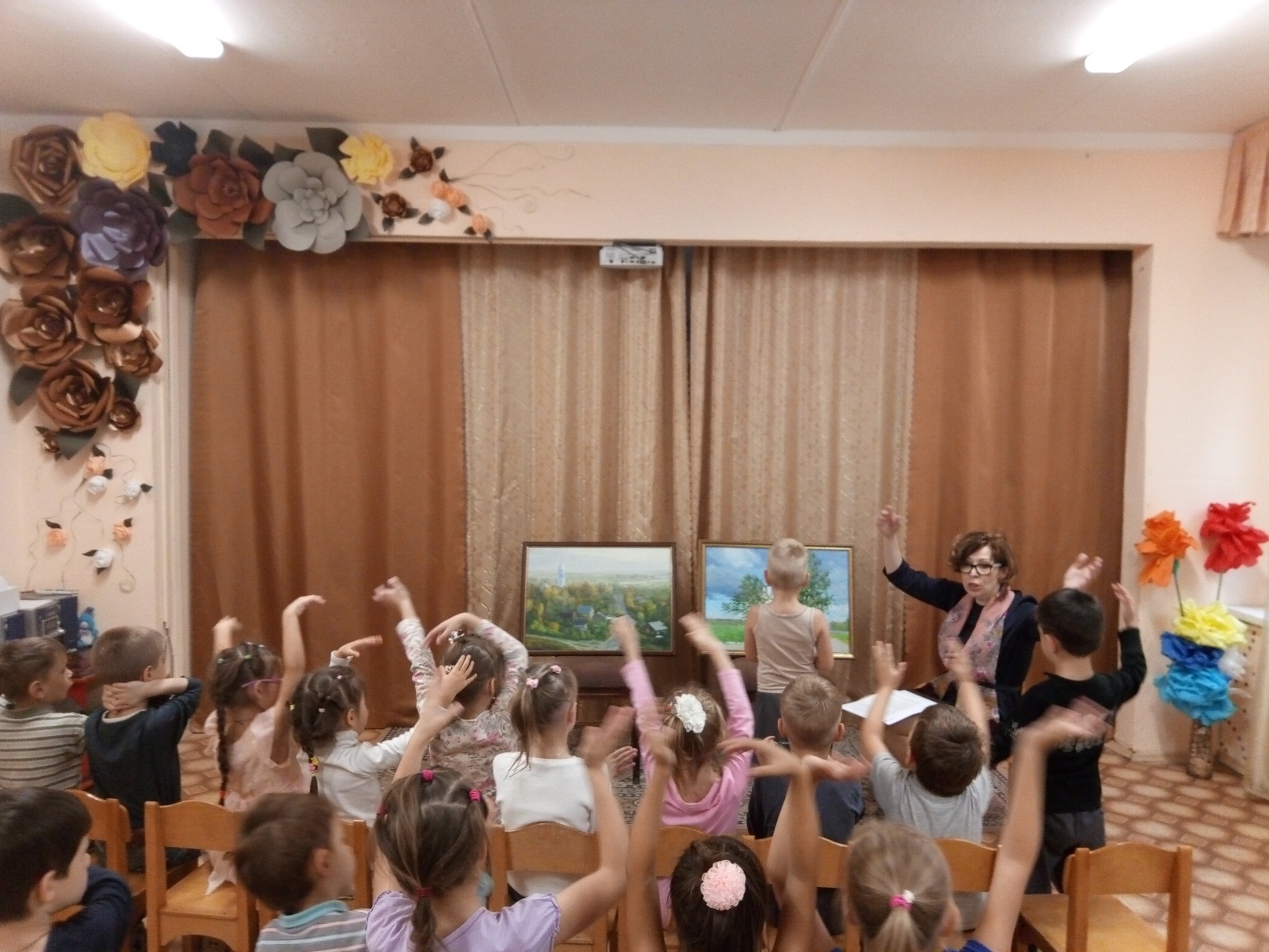 Художественные творения учат детей видеть, чувствовать и понимать окружающий мир. Каждая картина таит в себе определенный смысл.
Жостовские шкатулки ручной работы
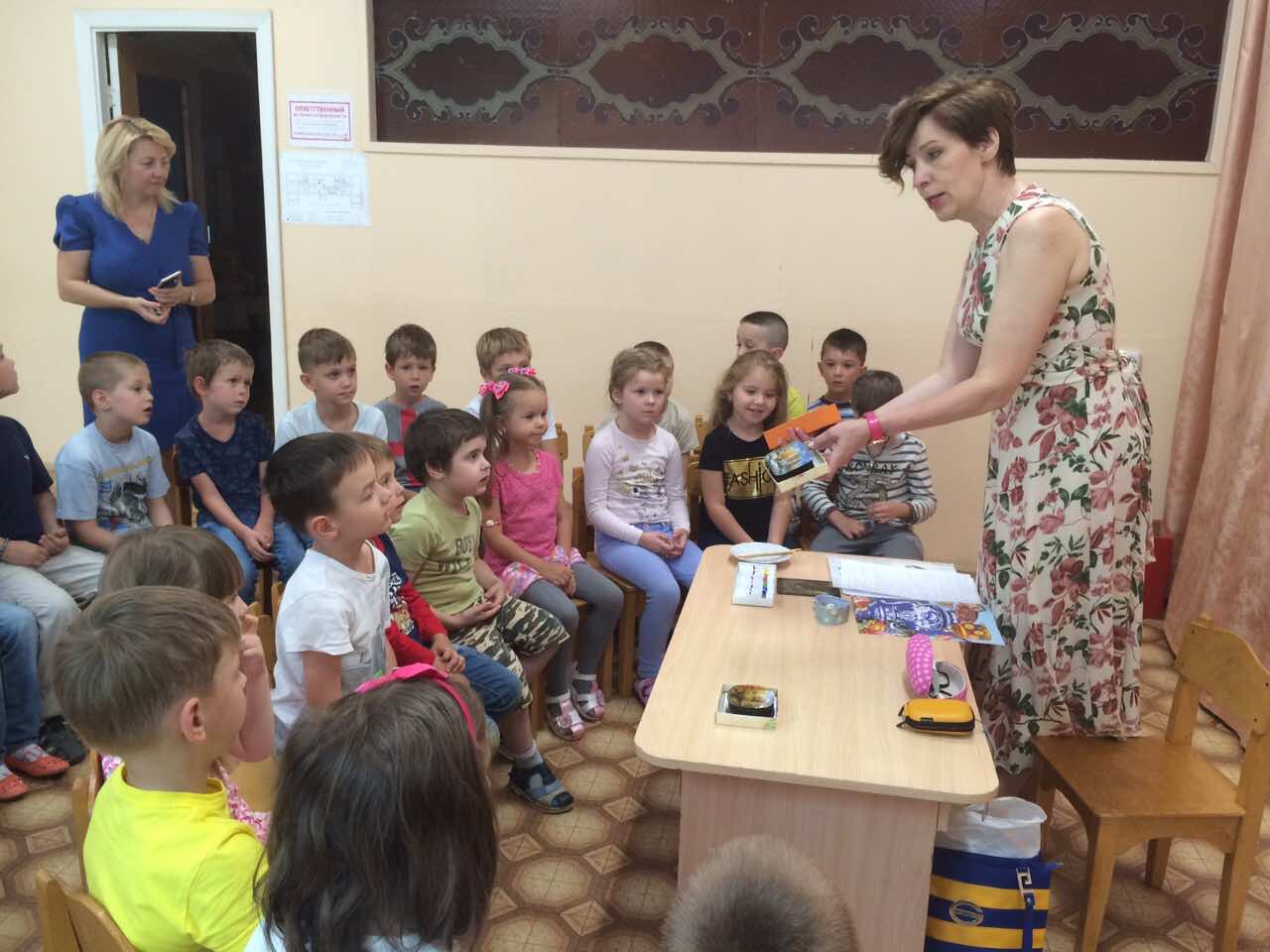 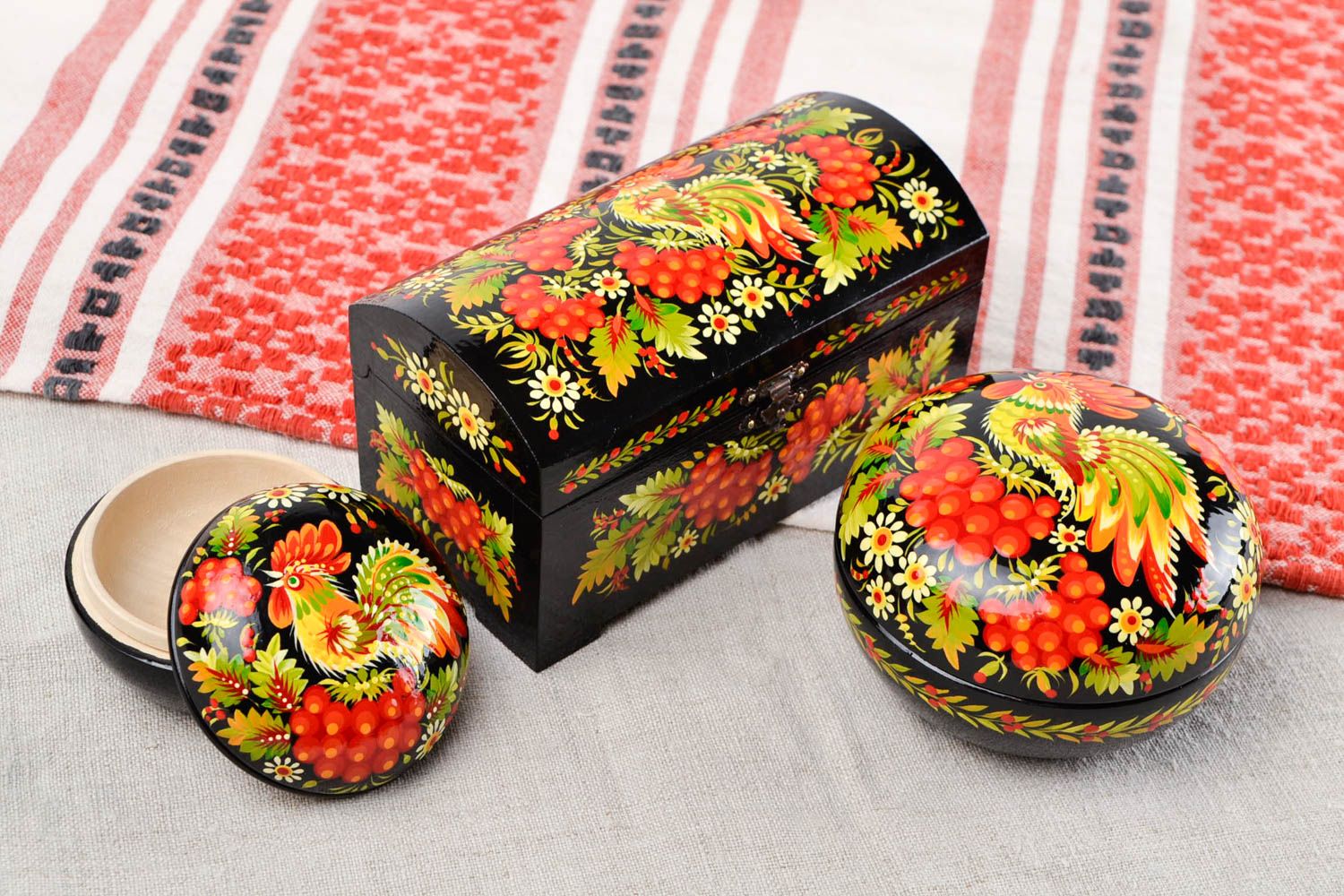 Выводы
Практика работы сетевого взаимодействия детского сада с социальными партнерами показывает, что только слаженная работа педагогического коллектива, личная заинтересованность каждого педагога в отдельности, определение и реализация эффективных форм взаимодействия даёт положительные результаты в организации работы с социальными партнёрами, которые помогают образовательному учреждению в социальном развитии детей дошкольного возраста.
Подготовлена почва для создания сетевого взаимодействия ДОУ-Картинная галерея
Для детей расширены рамки образовательного пространства
Педагоги повысили свою профессиональную компетентность 
Повысилась удовлетворенность родителей (законных представителей) качеством оказания образовательных услуг детского сада
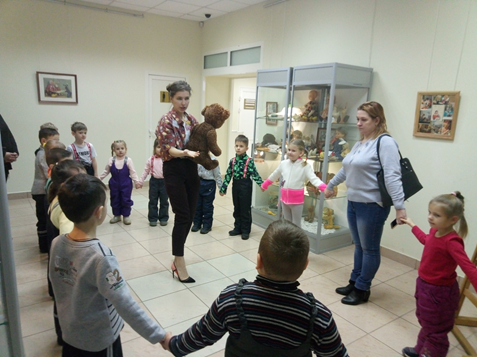 Спасибо за внимание
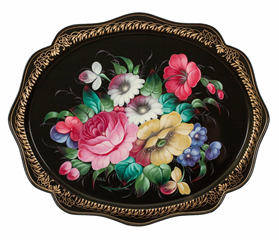